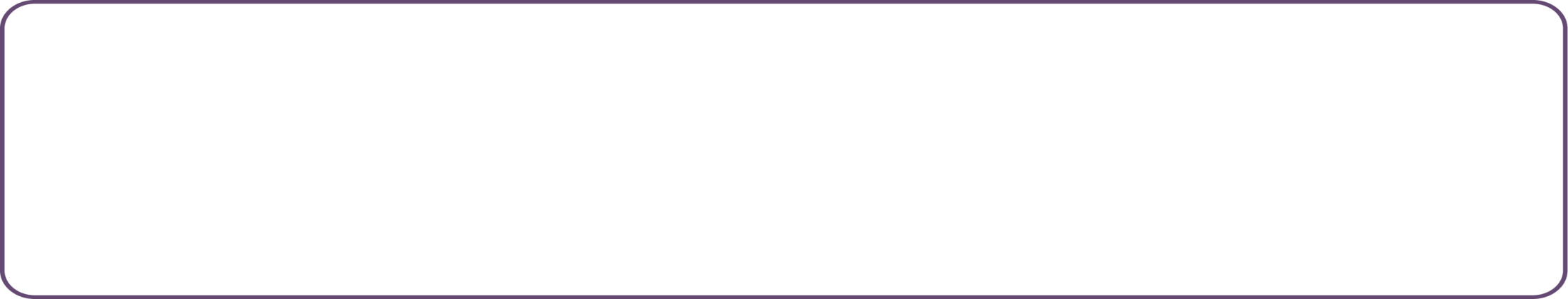 Microstructure Variation of 55NiCrMoV7 Steel
Electro-Mechanics & Materials College, Dalian Maritime University, China
Zhanping Zhang
Introduction
Hot-work tool steels are widely used at various heat-treatment (i.e. tempering conditions) states to obtain the mechanical properties requested by the industrial application, like hot forging, casting, hot-rolling, extrusion, where the steel endures cyclic thermal and mechanical loads [1]. Most of the investigations indicate that cyclic plasticity is responsible, in parallel to wear and abrasion, of tool limit lifetime [2,3]. Nevertheless fatigue behaviour of steel not only depends upon the fatigue test conditions such as temperature, frequency, strain amplitude, stress ratio etc., but also upon microstructure which can be controlled by means of heat treatment. 

Experiment Method
The material investigated in this study is 55NiCrMoV7 hot-work tool steel with a chemical composition (wt %) of 0.56C, 1.7Ni, 1.0Cr, 0.5Mo, 0.1V, 0.2Si and 0.7Mn. The microstructure evolutions of the steel were investigated with SEM (PHILIPS-XL30), XRD (D/max-IIIa).  XRD spectrum and data were treated by Powder X]. The quenched microstructure contains martensitic laths and the tempered one consists of carbides and martensite. 

Results
The cyclic behavior of the steel was strongly related to temperature and hardness. It can even decrease 225HV for the 50HRC sample tested at 600℃. To investigate the role of mechanical loads and thermal aging on the evolution of steel during test, some equivalent tempering tests were carried out, tempering temperature and time are selected corresponding to that of relevant fatigue test.
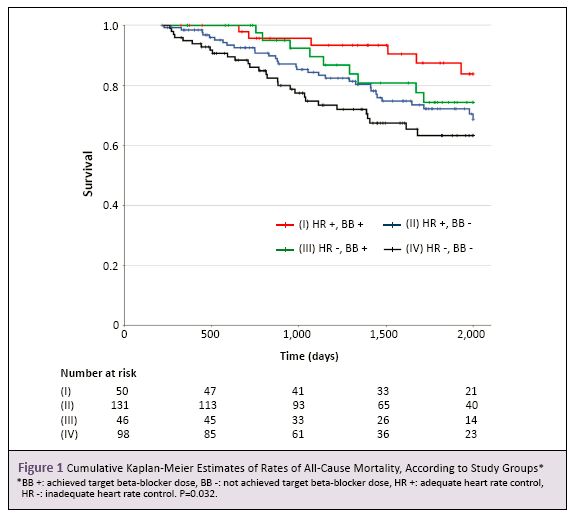 Conclusions
(1) The steel manifests the behavior of cyclic softening under the loading of cyclic strain regardless of hardness of the steel and test temperature.
(2) The cyclic behavior of the steel was strongly related to temperature and hardness, obviously to fatigue-aging interaction.
(3) Both hardness and FWHM diminution during fatigue test could be divided into two parts, one induced by therma effect and another by mechanical cyclic/fatigue loads. The former occurs when test temperature is more than initial tempering temperature and it augments with the difference between test temperature and initial tempering temperature.
Reference

[1] J.H. Jang, C. Lee, Y. Heo, D. Suh, Acta Mater. 60 (2012) 208-217.